Öğrenme Güçlüğünün Özellikleri
Zeka
Ortalama 100 olmalı, araştırmalar 90-93 arasında olduğunu gösteriyor
Zeka düzeyleri önceki  yıllarda saptanmıştır.
Sözel beceriler
Destek hizmetlerinden yararlanmak için tanılama
Üstün yetenekli öğrenme güçlüğü olan öğrenciler (IQ 130)
Gardner Çoklu Zeka Kuramı
Caroll (1963) Yetenek=Öğrenmek için gerekli olan zaman
Yeni araştırmalar ; ÖG olan çocuklar öğrenirken nasıl ve ne kadar zaman harcıyorlar?
Dikkat
Dikkat nedir?
Öğretmene bakmak mı?
Hemen cevap vermek mi?
Öğretmenin söylediklerini aktif bir konsantrasyon ile takip etmek mi?
Hem öğretmeni dinleyip hem camdan dışarıyı izlemek mi?
Dikkat
Dikkat Süresi: %60-85, %30-60
Dikkatin Odaklanması:  Öğrenmenin en önemli bileşenidir. « Dikkat dağınıklığı» – laboratuvar çalışmaları-ilginç sonuçlar
Seçici Dikkat:  Merkezi ve raslantısal hatırlama kullanılarak yapılan çalışmalar
7 ev aleti ve 7 hayvan çizimi eşleştirilerek sunulmuştur.  Bunlardan her biri 12 saniye boyunca gösterilmiştir (18 poster, ilk 4’ü örnek). Öğrencilerden sadece hayvanlara ve hangi sırada gösterildiğine dikkat etmeleri istenmiştir.
Merkezi hatırama, doğru cevapların yüzdesi 
Raslantısal hatırlama ev aletleri
Merkezi hatırlama-raslantısal hatırlama=Seçici dikkat
Merkezi hatırlama ve seçici dikkat sonuçlarında anlamlı fark
Dikkat
Seçici Dikkat için 3 önemli nöral ağ:
Uyarıcı Ağ: Önemli olmayan ve arka plandaki uyaranları bastırmak
Uyum Sağlayan Ağ:  Duyumsal girdi işlemlemesini hazırlamak
Yönetici Kontrol Ağ: Anıların ilk oluştuğu limbik sistemi, beynin diğer alanlarındaki nöral işleme süreçleriyle bağlama ve yönlendirme
Seçici Dikkat kapasitesi
Dikkat
Konsantre olmada güçlük yaşarlar, 
dikkatleri çabuk dağılır, 
bir etkinlikten diğerine atlarlar, 
başladıkları işi bitirmezler. 
Eşyalarını sık sık kaybederler 
Yönergelere uymakta zorlanırlar.
Sıra almada zorluk yaşarlar.
Bellek
Öğrenme sürecinde bellek çok önemlidir. 
Çalışma belleği, kısa süreli bellekteki bilgiyi var olan bilgiler ile birleştirme ve anlamlandırma süreci veya yeteneğidir. 
Çalışma belleği ve okuma becerileri
Eğer bilgi bu şekilde anlamlandırılabiliyorsa, öğrenme gerçekleşir. 
Kodlama: Duyumsal bir verinin depolama için temsili bir şekle sokulmasıdır. 
Depolama: Hafızanın devamlılığı
Geri çağırma: Hafızada tutulan bir bilginin geri getirilmesi
Duyusal kayıt merkezi modeli (Sousa, 2006) duyular, bilinç dışı aktiviteler
Bilgi duyusal kayıt merkezinden geçerse kısa süreli hafızada tutulur
Bellek
Çalışma belleği anlam yüklemeyi gerektiren, bilinçli bir süreçtir.
Bilgiler arasında kurulan anlamlı ilişkiler
Yapılandırmacı yaklaşım
ÖG olan çocukların uzun süreli hafızaya ilişkin bir problem yaşamadıkları belirtilmiştir.
Bellek
Öğrenme güçlüğü olan çocukların bilgileri bu şekilde anlamlandırması ve depolama için kodlamasında yetersizlik vardır. Gerekli olan tüm bilgiyi yeterince uzun süre çalışan belleğinde tutamaz. 
Bu süreci gerçekleştirmek için çaba harcamakta zorlanırlar ve motivasyon eksiklikleri yaşarlar. 
Bu yüzden verilen yeni bilginin öğrenci için anlamlı olması yani var olan bilgileri ile anlamlı bir ilişkisi olması gerekir.
Sözel dil
ÖG çalışmalarının başlangıcı dil gecikmesi araştırmaları
Erken okuryazarlığın giderek artan önemi
Konuşma dilindeki sesleri ayırt etmede ve fark etmede güçlük çekerler. 
Okuma ve konuşmada kullanılan beyin bölgeleri
Öğrenme güçlüğü olan çocuklar ne, nerede, niçin gibi soruları, pasif ve olumsuz yapıları yorumlamakta güçlük çekerler. 
Söz diziminde problemler olur. 
Zaman ve karşılaştırma ifadelerini anlama ve kullanmada güçlükler. 
Mecazi dili ve çok anlamlı kelimeleri yorumlamada problemler
Kısa cümlelerle kendilerini ifade etme 
Sözcük bilgileri
Sözcük bulma ve isimlendirmede yavaşlık ya da problemler vardır.
Sözel dil
Öğrenme yetersizlikleri olan öğrencilerin çoğu yoğun dil etkileşimini ve karşılıklı konuşmayı gerektiren ortamlarda iyi değillerdir ve karşılıklı konuşmayı sürdürmede zorlanabilirler. 
Bazı çocuklarda gecikmiş konuşma vardır. 
Bazı çocuklarda ise konuşma vardır ama garip sentaktik model ya da karışık sözcük sırası ya da uygun olmayan sözcükler kullanırlar. 
Cümleleri anlamakta güçlük çekebilirler.
Algısal Beceriler
DUYUM nedir?
ALGI nedir?
DUYUM İLE ALGI ARASINDAKİ FARKLAR 
Duyum basit fizyolojik bir olaydır. Algı ise karmaşık psikolojik bir olaydır. 
Duyumda uyarıcılar tek tek değerlendirilir. Algıda ise bir bütün olarak değerlendirilir. 
Duyum her bireyde aynı şekilde gerçekleşir. Algı ise bireyden bireye farklılık gösterir.
Çocuklar pek çok bilgi ve beceriyi görsel-işitsel algıları yoluyla kazanırlar. 
Algı öğrenilmiş bir beceri midir?
İşitsel algı
Duyulan şeylerin tanınması ve anlamlandırılması olarak tanımlanır. 
Öğrenmenin gerçekleşebilmesi için önemli bir süreçtir. 
Okuma ve işitsel algı arasında güçlü bir ilişki vardır. Okumayı öğrenmede zorlanan çocukların işitsel algı problemleri yaşadıkları sıklıkla dile getirilmektedir. 
Öğrenme güçlüğü olan çocuklar işitsel algılarında problemler yaşarlar. Hangi işitsel algı alanlarında?
Sesbilgisel Farkındalık
Okumayı öğrenmek için gerekli olan becerilerden birisi duyduğumuz kelimelerin tek tek seslerden oluştuğunu fark etme becerisidir. Bu beceriye ses bilgisel farkındalık becerisi denir. 
«ayak», a/y/a/k. 
Sesbilgisel farkındalık becerileri gelişmeyen çocuklar okuma ve yazmayı öğrenmekte güçlük yaşarlar. ÖG olan çocukların pek çoğu sesbilgisel farkındalık becerilerinde zayıf performans gösterirler. 
Sesleri ayırt edemeyebilirler, ses benzerliklerini anlamayabilirler, özellikle aynı bölgeden çıkan sesleri birbirine karıştırabilirler. 
Sessel ayırtedicilik?
İşitsel bellek
İşitsel olarak algıladığımız şeylerin belleğe alınması
Bu bilgilerin, gerektiğinde geri çağırılması 
İşitsel belleğinde yetersizlikler yaşayan bir çocuğu neler bekler?
İşitsel sıralama
Sıralı nesneleri/ifadeleri hatırlama becerisi 
Alfabe, günler, sayılar, mevsimler, aylar
Özellikle zaman ile ilgili kavramların sıralı bir şekilde olması ve ÖG olan çocukların işitsel sıralama problemleri bu kavramları edinmelerini güçleştirmektedir.
Görsel algı
Birçok beceriyi görsel algı yoluyla ediniriz. 
Görsel algı okumayı öğrenme de etkili olan becerilerden biridir
ÖG olan çocuklar şekilleri, harfleri, sayıları ayırt etmede bazı problemler  yaşayabilirler.
Görsel ayırt etme
Bir nesneyi diğerinden ayırt edebilme becerisidir.
Görsel algı
Şekil zemin algısı
Görsel tamamlama
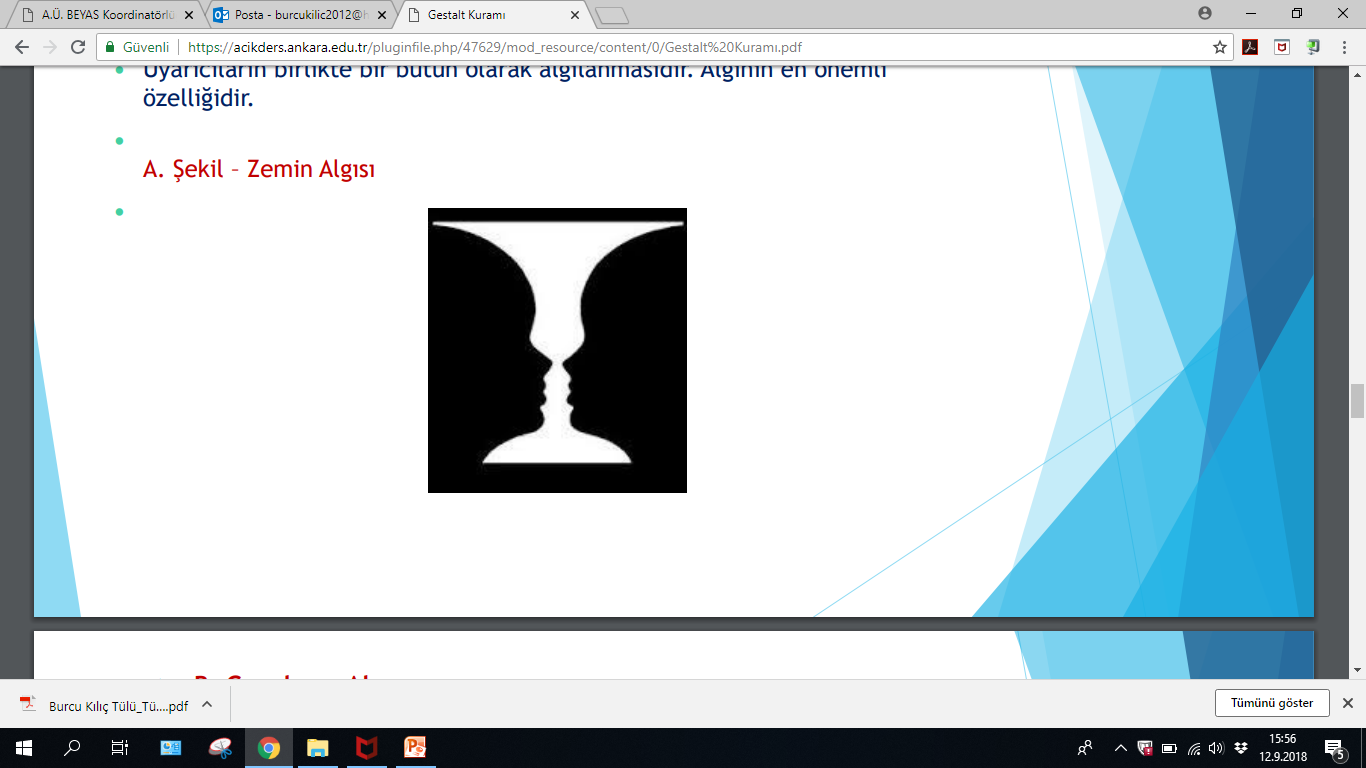 Görsel algı
Mekansal ilişkiler:
Objelerin uzaydaki pozisyonlarının algısıdır. Çocuğun bir objenin veya sembolün mekânsal pozisyonunu ve çevresindeki diğer objelerle ilişkili olarak pozisyonunu tanımlayabilmesini ifade eder. 
Örneğin, harflerin yan yana belli bir mekânsal ilişki içerisinde olması, 
Gerektiğinde çizgilerin bitişik gerektiğinde ayrı olarak konumlandırılması veya konumlandırıldığının algılanması
Görsel algı
Ters çevrime:
Objelerin algılanması sürecinde uygulanan bazı kurallar harflerin algılanması sürecinde etkili olmayabilir veya farklılaşabilir. 
Okul öncesi dönemde çocuklar algısal genelleştirme geliştirirler. Bu beceri sayesinde hangi renkte, hangi şekilde olursa olsun bir sandalyeyi gördüklerinde onu sandalye olarak algılar ve tanımlar. 
Oysa harfleri algılamada algısal genelleme yapması mümkün değildir. 
Örneğin, bir yuvarlağın sağda mı solda mı olduğu (b ve d) veya uzantının aşağıya doğru mu yoksa yukarıya doğru mu olduğu (b ve p) harfin adını ve sesini tamamen değiştirmektedir. 
Ayrıca yapılan ufak değişiklikler ile yeni harfler elde edilebilmekte (c ve e) veya tamamen kelimeleri ve anlamları değiştirmektedir. Örneğin, ve – ev; en - ne; ten - net; kitap - kipat. 
Öğrenme güçlüğü olan çocuklar erken dönemde geliştirdikleri bu görsel genellemelere gerekli değişiklikleri yapmakta zorluk çekerler ve okumayı öğrendikleri süreçte zorluklar ve karışıklıklar yaşarlar.
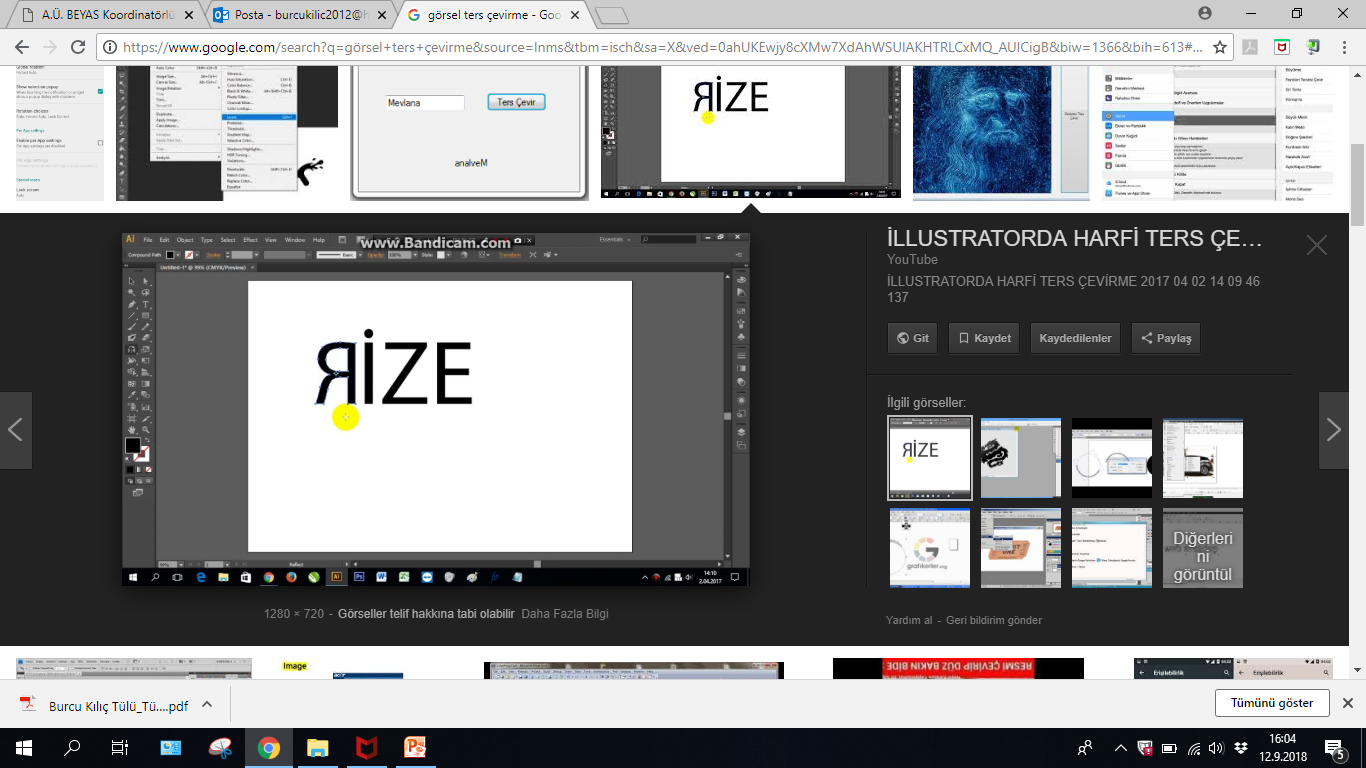 Görsel algı
Bütün ve parça algısı:
Görsel algıda oluşabilecek bir başka problem ise bütünü algılayabilenleri ve parçayı algılayabilenleri işaret eder. 
Bütünü algılayabilenler bir objeyi gördüklerinde onu bir bütün olarak algılarken, parçayı algılayanlar ufak detaylara odaklanırlar ve bütünü kaçırırlar. 
Ancak etkili bir öğrenme için çocukların her ikisini de görmeleri gerekmektedir. Okurken parçadan bütüne veya bütünden parçaya rahatlıkla geçebilmelidir. Bazı zamanlarda kelimeyi bir bütün olarak görmeli bazı zamanlarda ise parçalara dikkat ederek kelimeyi diğerlerinden ayıracak küçük farklılıkları görmelidir. Örneğin, karar ve kurar kelimelerini ayırt edebilmek için sadece ikinci harfteki ufak değişikliği fark etmesi önemlidir. Buna karşın, oyuncak kelimesini bir bütün olarak algılamaları ve tanımaları okuma sürecini hızlandırması açısından önemlidir.  
Çözümleme
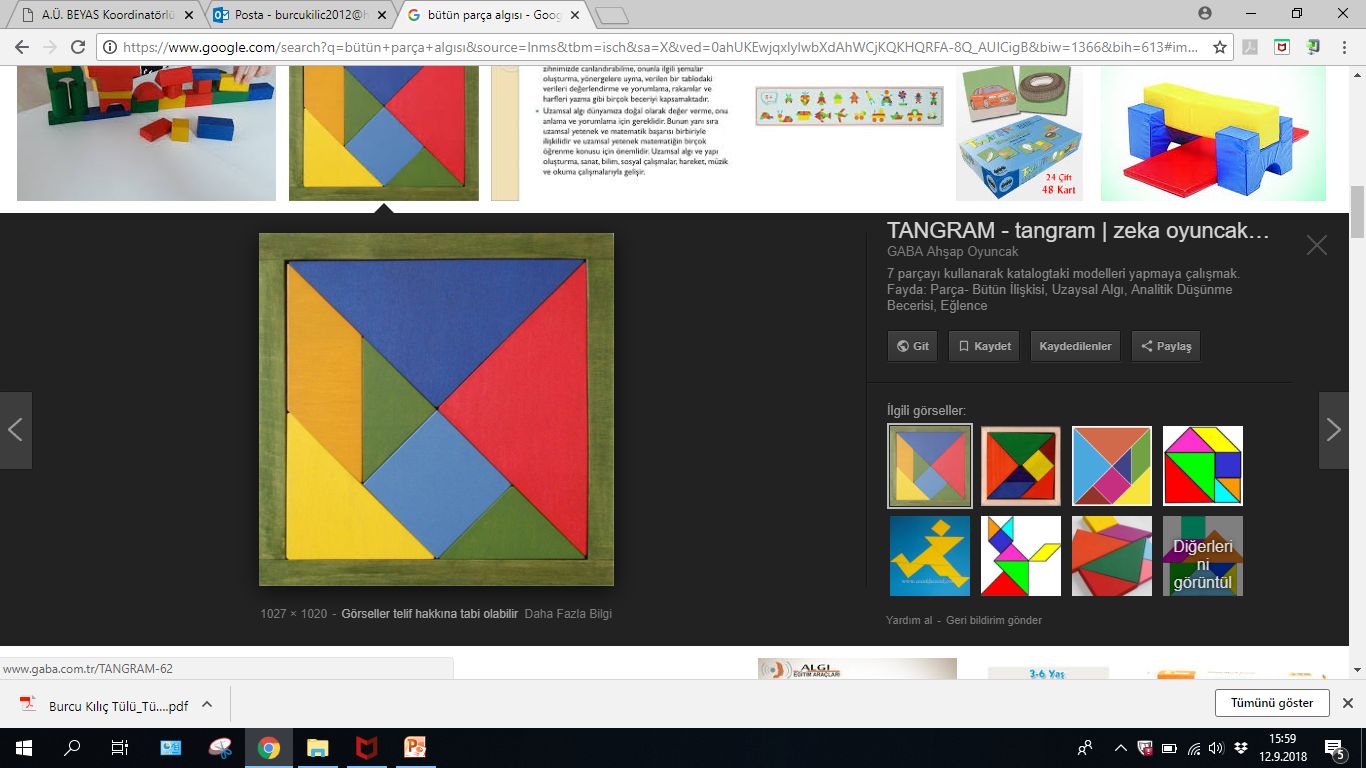 Dokunsal algı ve hareket algısı
Dokunsal algı: Deri temasıyla veya parmaklarla dokunma ile edilen duyuyu ifade eder. Örneğin bir nesneye dokunarak tanımak, yüzeyin yapısını (yumuşak sert, düz, engebeli) tanımak veya kaç parmakla dokunulduğunu belirlemek dokunsal algının örneklerindendir. 
Hareket algısı: Vücudun hareketleri ile ve kasların durumu ile ilgili algıdır. Vücudun parçalarının hangi pozisyonları aldığının, kasların hangi sertlikte, hangi rahatlama düzeyinde olduğunu algılamayı ifade eder. 
Hem dokunsal algı hem de hareket algısı öğrenmede önemli bilgi kaynaklarıdırlar. Birçok günlük yaşam ve okul becerisi bu iki algıyı gerektirir.
Motor Beceriler
Öğrenme güçlüğü olan çocuklarda yaygın olarak görülen bir belirti, çocukların kaba-motor becerilerinde örneğin, yürüme, koşma, atlama, zıplama, atma ve tutma becerilerinde hantallık ve genel bir sakarlık söz konusudur. 
İnce motor beceriler küçük kasların parmak hareketleri ve el hareketleri için kullanılmasını, el -göz koordinasyonunu ve iki elin koordinasyonlu kullanılmasını içerir. 
İnce motor becerilerinde problem olan çocuklar genellikle kendi başlarına giyinme becerilerinde, yemek yeme becerilerinde, düğmeleme, fermuar kullanma ve kalem tutma becerilerini öğrenmede gecikme, yavaş ilerleme ve problemler sergilerler. 
Çocukların yapboz ve blokları kullanarak bir şeyler meydana getirme oyunlarında ve makası kullanmalarında problemler görüldüğünde öğrenme güçlüğünün erken belirtileri olarak değerlendirilebilir. 
İnce motor becerilerdeki problemler okul yıllarında yavaş ve okunaksız yazma olarak kendini gösterir.
Sosyal Beceriler
Etiketler
Sosyal kabul
Benlik algısı
Sözel olmayan ipuçlarını algılamada problemler.